Diffúzió és Nemnegatív Mátrixok Hatványozása
Juhász János (juhasz.janos@itk.ppke.hu)
Schäffer Katalin (schaffer.katalin@hallgato.ppke.hu)
Matlab hasznos módszerek
Diagonális mátrix:
Mátrix = diag(ones(n,1)) + diag(ones(n-1,1),1) + diag(ones(n-1,1),-1)
Sajátértékek/vektorok:
[sajátvektor sajátérték] = eig(mátrix)
sajátérték = diag(sajátérték)
Komplex sajátértékek plottolása
plot(sajátértékek, ‘o’)
Szép mátrix reprezentáció
imagesc(Mátrix), caxis([0,1])
Animáció: loop-ban waitforbuttonpress, pause(mp)
Diffúzió diszkretizációja
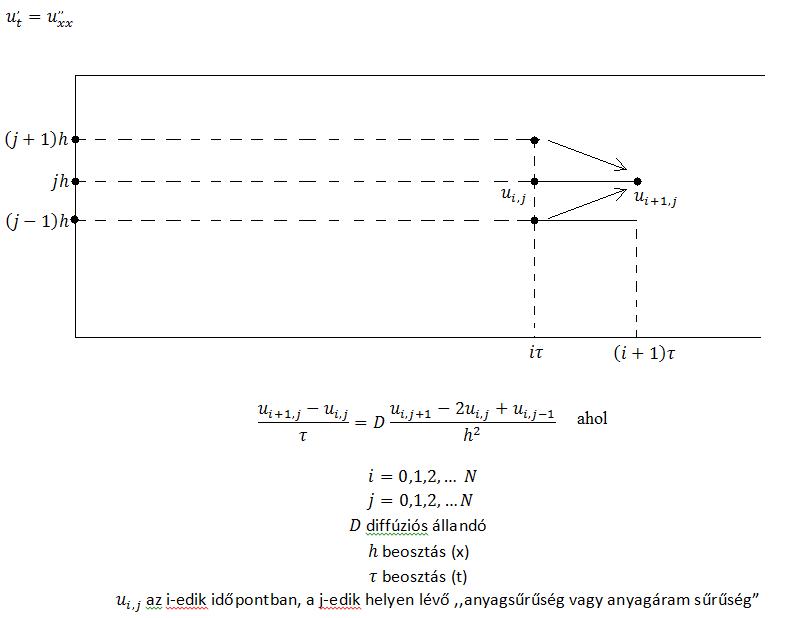 Diffúzió diszkretizációja – Neumann feladat
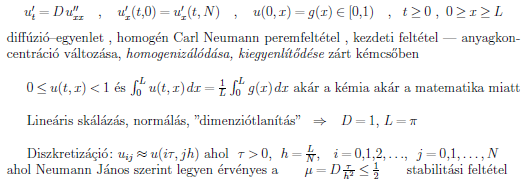 Mátrix reprezentáció
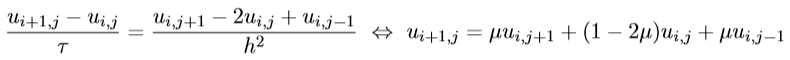 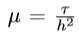 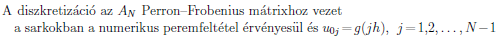 Peremfeltétel: Neumann (fal)
Dirichlet (kifolyik)
1-2μ
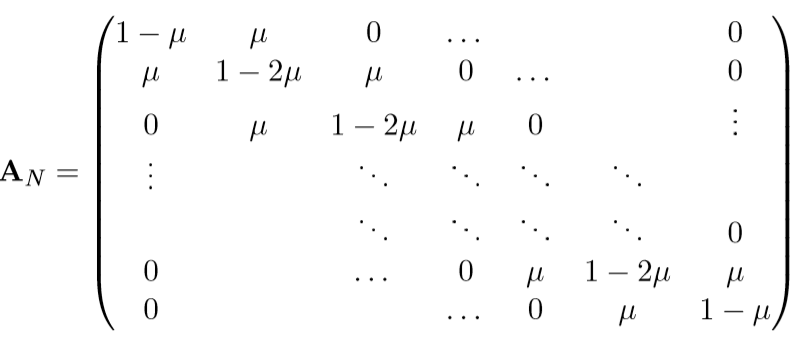 1-2μ
Feladat: kipróbálni a különböző feltételeket, µ < 0.5; µ > 0.5
Perron-Frobenius mátrixok
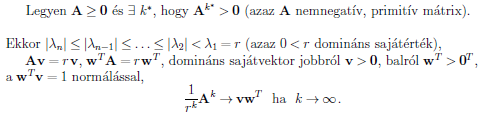 legnagyobb sajátérték jellemzi a mátrixot pl.:
Diffúzió mátrix sajátértékei (korábbi feladatban különböző μ mellett)
Perron-Frobenius mátrixok
Stabil korfa
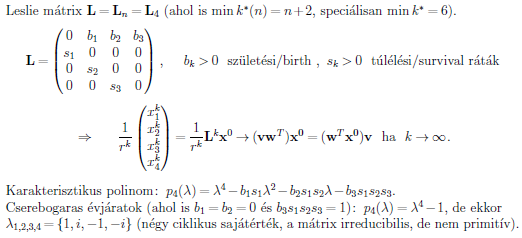 Feladat: hatványozzátok az alábbi L mátrixot, ahol minden  bk=1, sk=1
Perron-Frobenius mátrixok
Ellenpélda
Feladat: hatványozzátok az alábbi mátrixot




hatványozáskor ciklikusan magába visszatérő mátrix
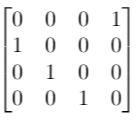 [Speaker Notes: Másik mx hatványoz]
"curse of dimensions"
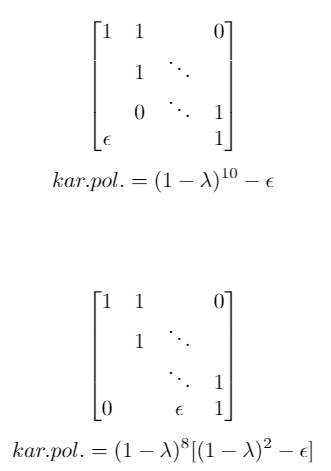 Mátrix hatványozás
Többszörös sajátérték
Jordan-blokk
Epszilon (zaj) pozíciója a meghatározó
„curse of dimension” :
magasabb dimenzióban a zaj hatása jobban érvényesül
Valóságos modellek: 
többszörös gyök valószínűsége 0 %
Feladat: sajátértékek ábrázolása